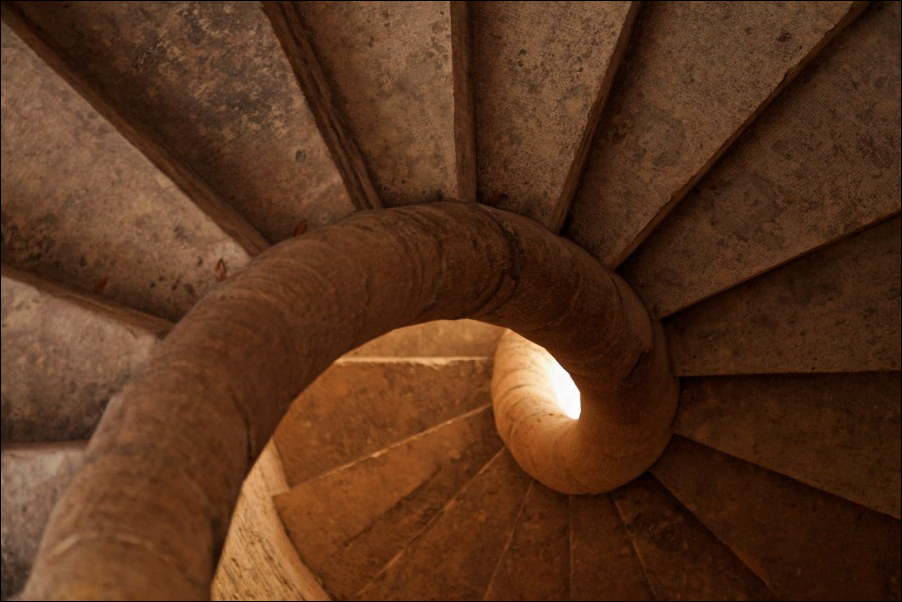 http://flic.kr/p/7u4Xr2
Software Engineering Process
SWEBOK Knowledge Areas
Software Requirements
Software Design
Software Construction
Software Testing
Software Maintenance
Software Configuration Management
Software Engineering Management
Software Engineering Process
Software Engineering Models and Methods
Software Quality
Software Engineering Professional Practice
Software Engineering Economics
Computing Foundations
Mathematical Foundations
Engineering Foundations
Today’s topic
Engineering software is a big job
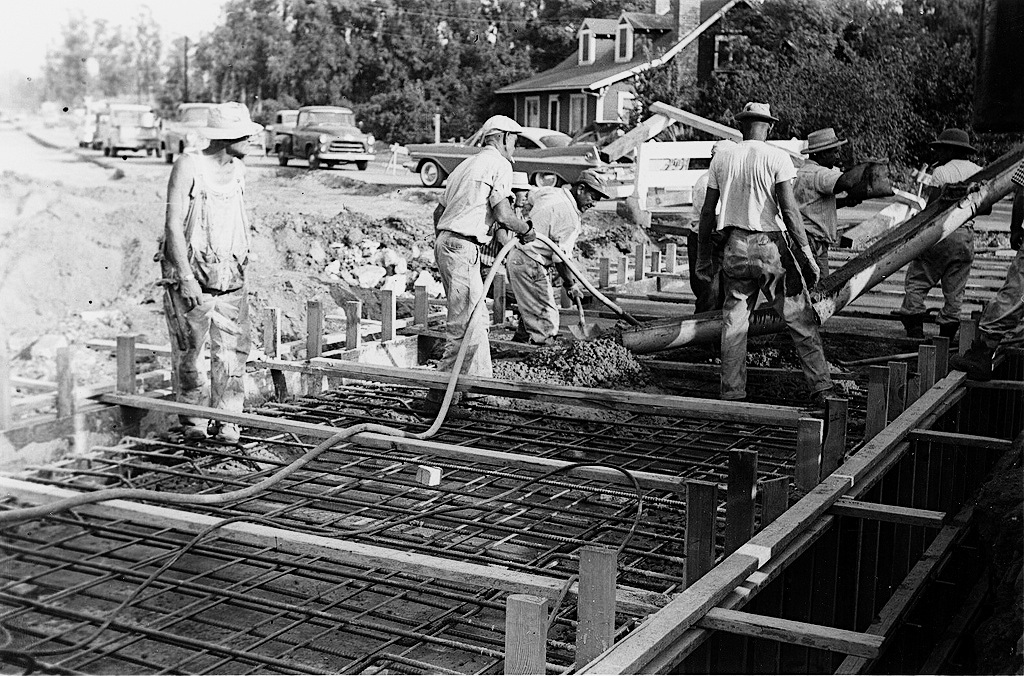 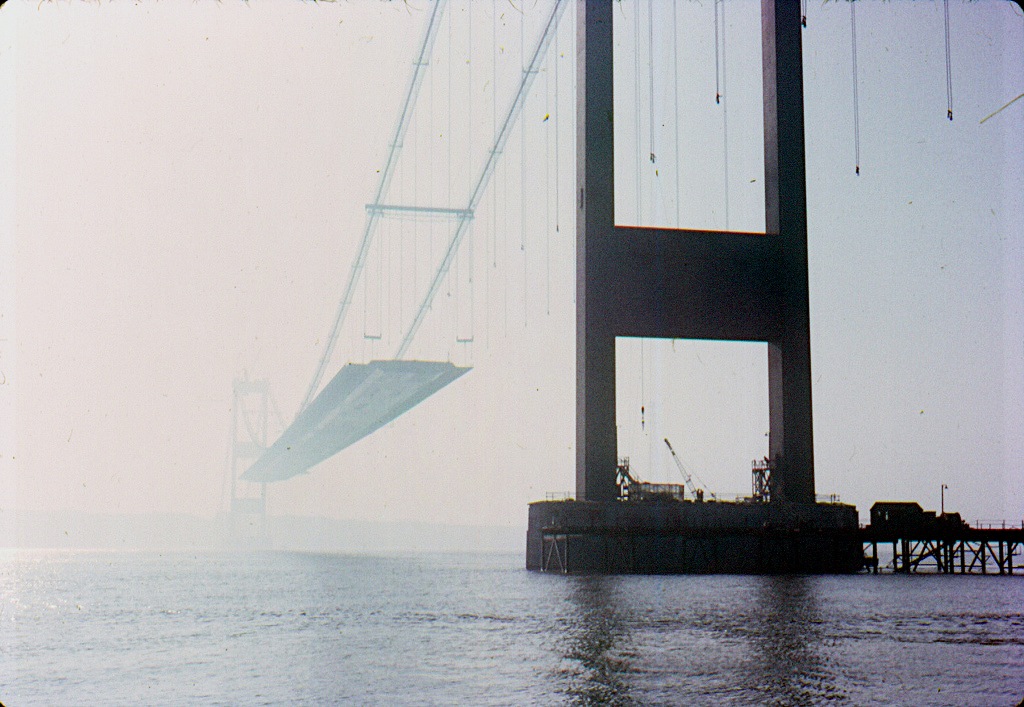 http://flic.kr/p/7GereG
http://flic.kr/p/5w9rXP
Variety of tasks:
Requirements
Design
Implementation

Verification (testing)
Maintenance
Practical issue:What order should tasks be done in?
That is, what process to use?
The classic way: Waterfall (sequential) model
Requirements
But often a bad way…
Design
Implementation
Verification
Maintenance
http://en.wikipedia.org/wiki/File:Waterfall_model_%281%29.svg
[Speaker Notes: 60s and 70s-era advice]
What could go wrong?
Requirements
6 months
Design
6 months
Implementation
3 months
Verification
6 months
Release!
http://en.wikipedia.org/wiki/File:Waterfall_model_%281%29.svg
[Speaker Notes: 60s and 70s-era advice]
What could go wrong?
Problem!
Requirements
6 months
Design
6 months
Implementation
I don’t like it…
3 months
Verification
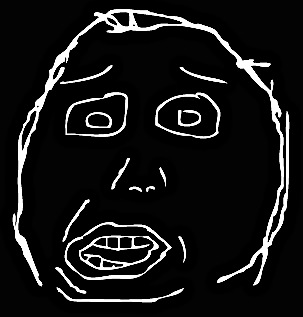 6 months
Release!
Customer
http://en.wikipedia.org/wiki/File:Waterfall_model_%281%29.svg
[Speaker Notes: 60s and 70s-era advice]
Waterfall is often a poor practice
High failure rates
Low productivity
High defect rates
Early scheduleand estimatesoff by up to 400%
45% of featuresin requirementsnever used
Why Waterfall doesn’t work
False assumption: Specifications …
are predictable and stable
can be correctly defined at the start
have low change rates

Actual stats:
25% of requirements changed
35% to 50% changed in large projects
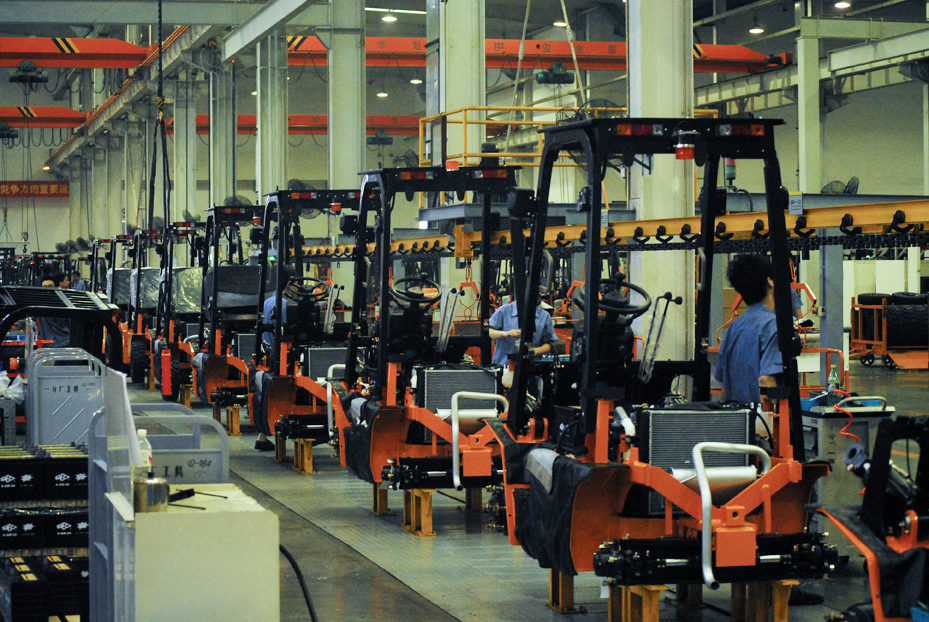 What is software engineering more like?
web app
web app
web app
web app
http://flic.kr/p/9xmccb
Mass manufacturing?
web app
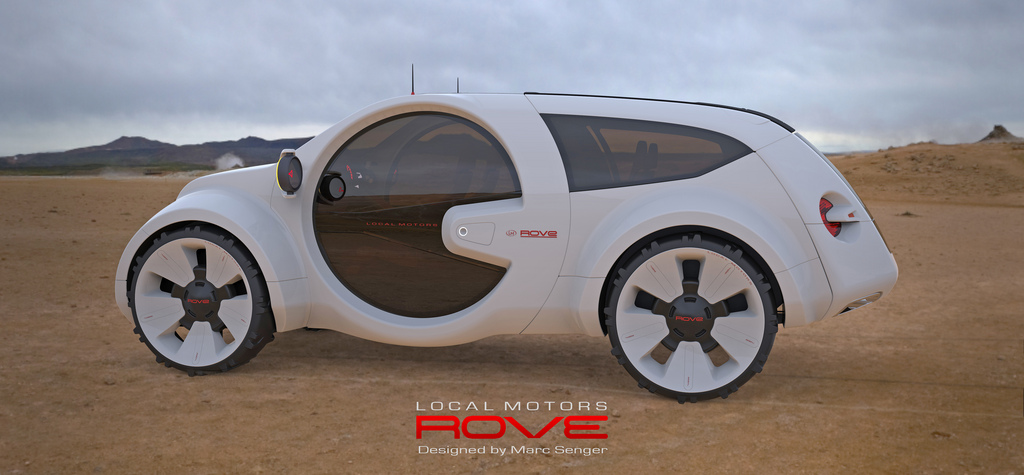 New product development?
http://flic.kr/p/edV9JR
[Speaker Notes: Each machine that comes off the assembly line is like a piece of software. This is obviously a false analogy.]
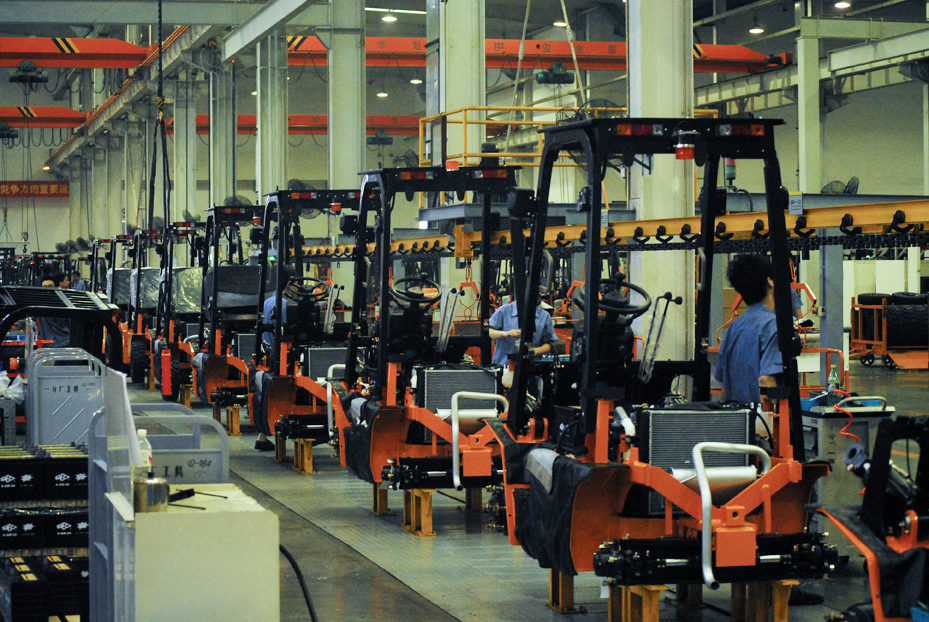 Waterfall is a “defined” process control model
http://flic.kr/p/9xmccb
(good for mass manufacturing)
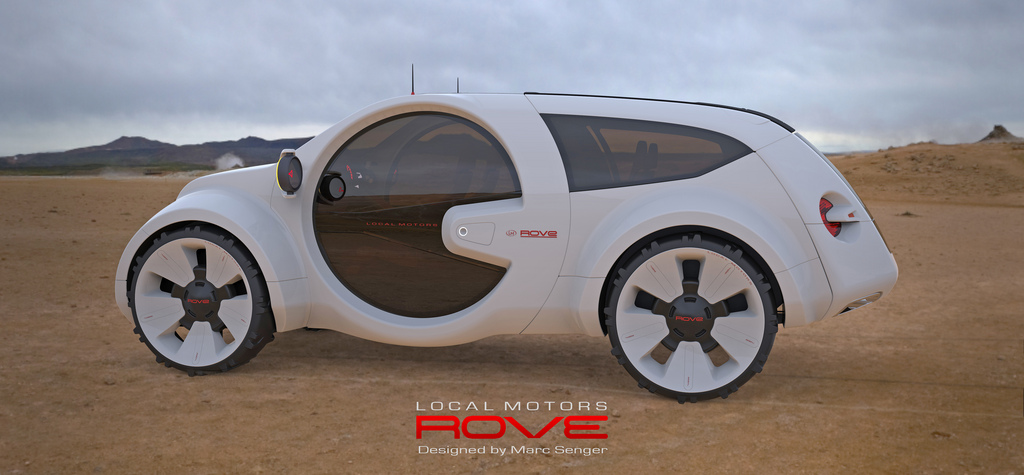 Software devel. needs an “empirical” model
(good for new product development)
http://flic.kr/p/edV9JR
[Speaker Notes: Each machine that comes off the assembly line is like a piece of software. This is obviously a false analogy.]
Basis of empirical process model…
Feedback
Adaptation
Iterative Development Process
Analysis
Requirements
Design
InitialPlanning
Implementation
Planning
Testing
Evaluation
Deployment
Iterative Development Process
Analysis
Requirements
Design
InitialPlanning
Implementation
Planning
Where are
feedback
&
adaptation?
Testing
Evaluation
Deployment
Iterative Development Process
Analysis
Requirements
Design
InitialPlanning
Implementation
Planning
Adaptation
Feedback
Testing
Evaluation
Deployment
Iterative and incremental development
also called iterative and evolutionary
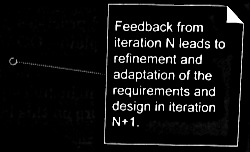 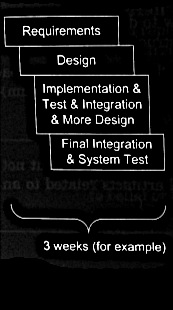 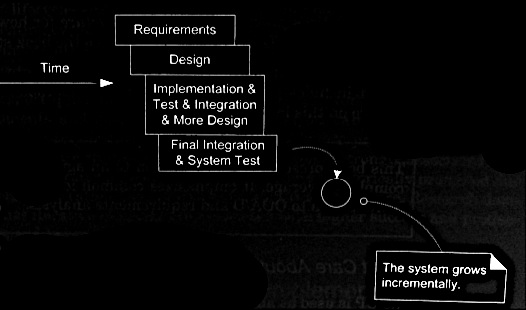 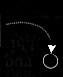 Larman Figure 2.1
How long should iterations be?
Short is good
2 to 6 weeks
1 is too short to get meaningful feedback
Long iterations subvert the core motivation
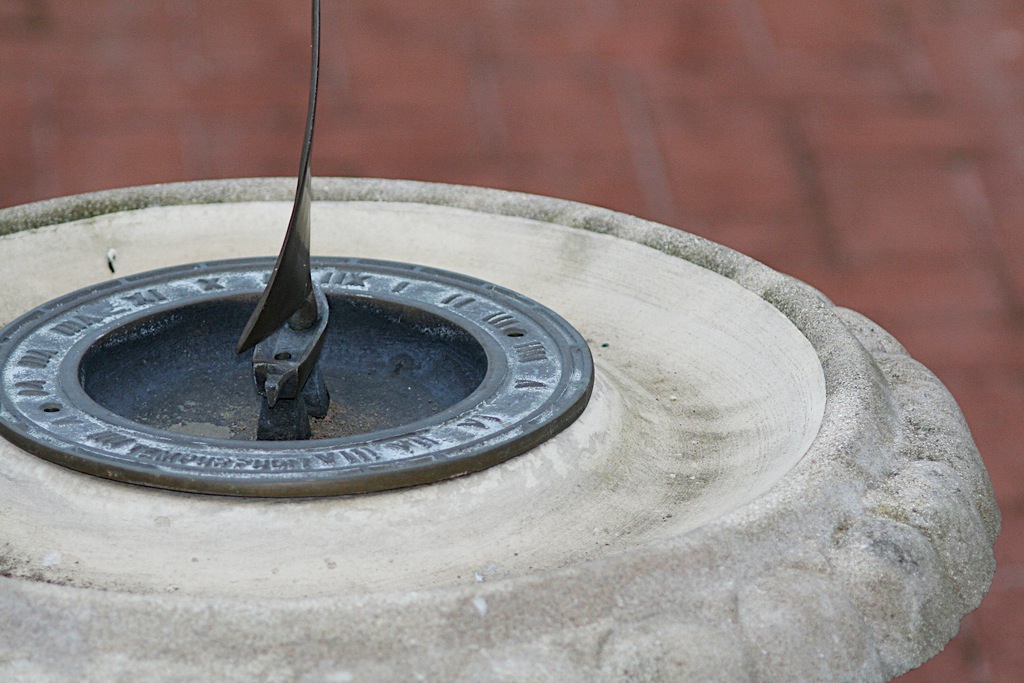 http://flic.kr/p/368zW7
Iterative and incremental development addresses the “yes…but” problem
Yes, that’s what I asked for, but now that I try it, what I really need is something slightly different.
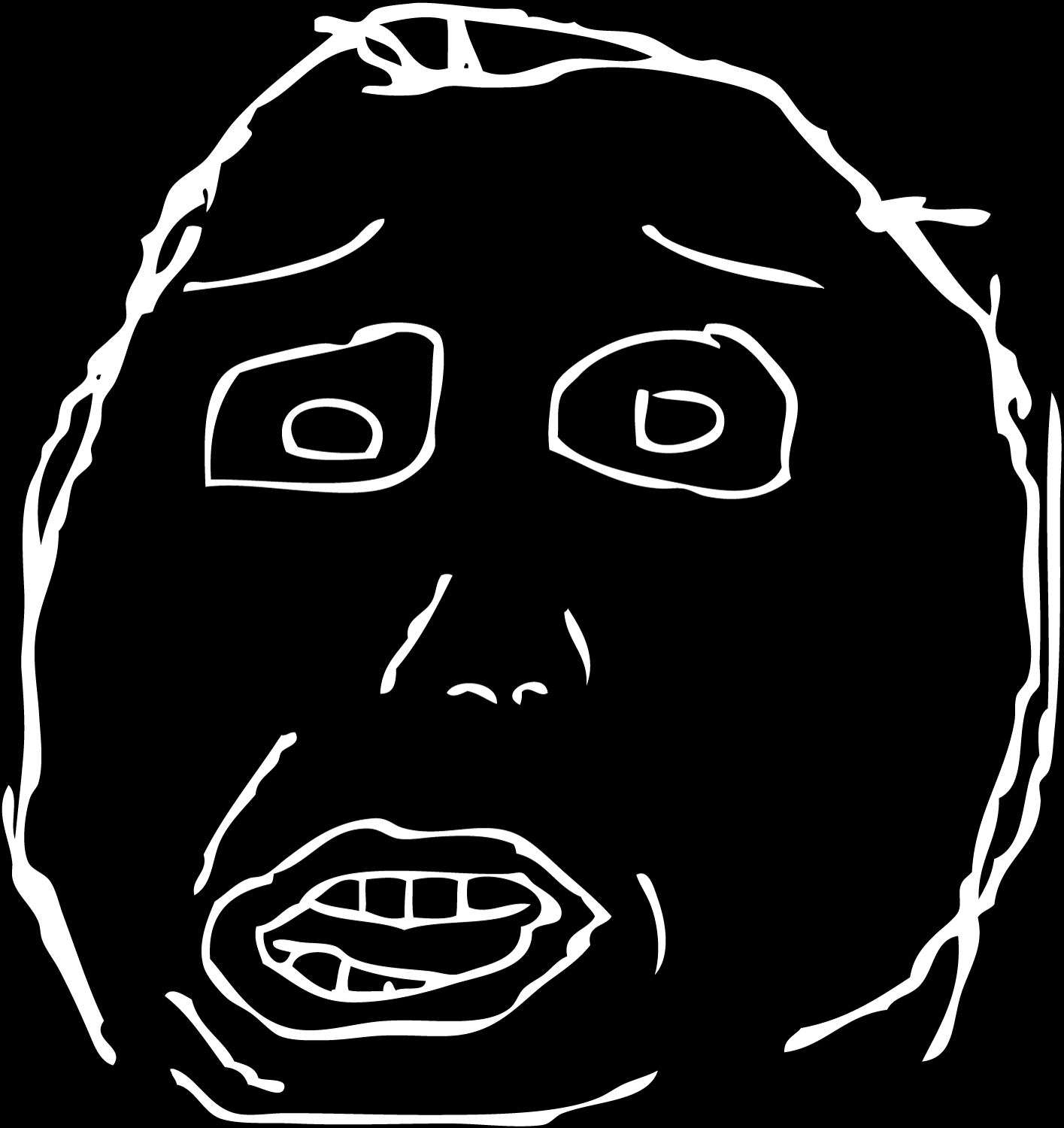 System converges over time
Unstablerequirements
Requirementsmore stable
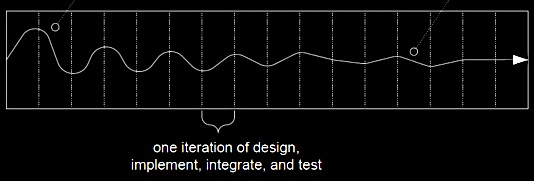 Larman Figure 2.2
More benefits of iterative development
Fewer defects
Greater productivity
Early mitigation of risk
Early visible progress
Meet real needs of stakeholders
No “analysis paralysis”
Iterative process improvement
Summary
Software Engineering Process
Waterfall
Defined versus Empirical
Iterative and Incremental
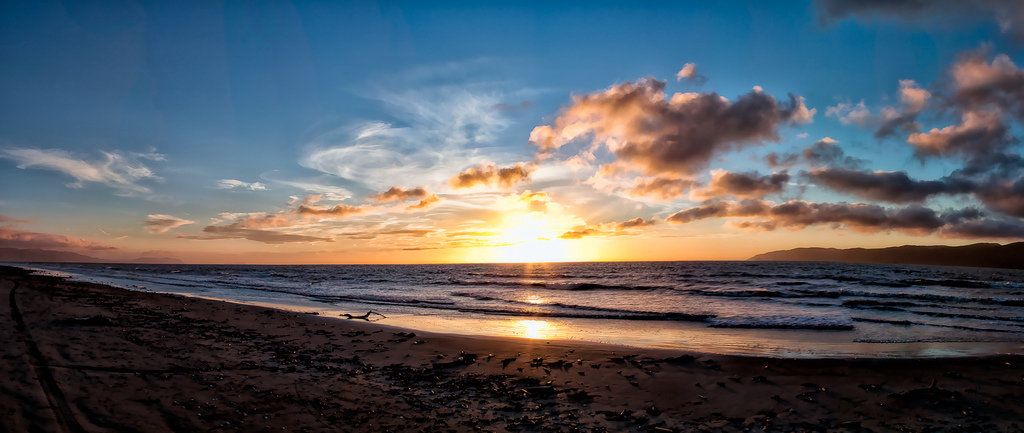 http://flic.kr/p/aCLor3